Практическое применение эмпирического подхода к оцениванию неопределенности, связанной с отбором проб
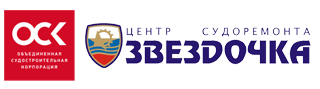 Производственный РК за радиоактивным загрязнением ОС осуществляется в том числе путем отбора образцов (проб) с последующими спектрометрическими, радиометрическими измерениями и радиохимическим анализом. 
В соответствии с требованиями, установленными Законодательством РФ к аккредитованным испытательным лабораториям, необходимо проводить оценку неопределенности измерений, в том числе определять вклад, связанный с отбором образцов. 
Занижение неопределенности измерений в случае, когда не учтен процесс пробоотбора, может повлечь за собой принятие ошибочного решения при анализе результатов измерений.
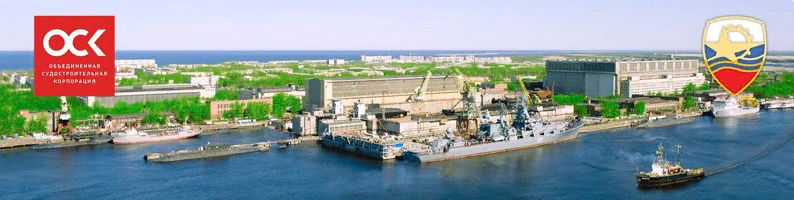 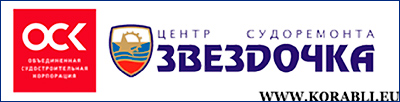 провести оценку составляющих неопределенности результата измерений, вызванных пробоотбором (проводимым по методике пробоотбора, разработанной в АО «ЦС «Звездочка»)
Задача:
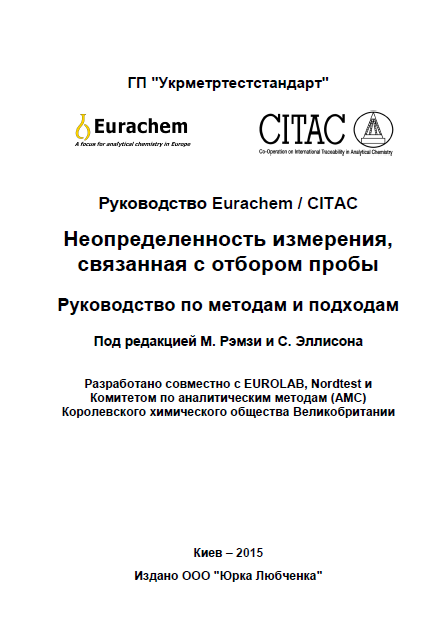 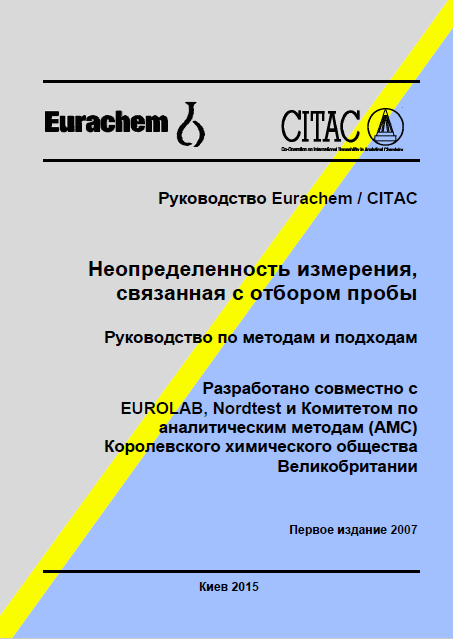 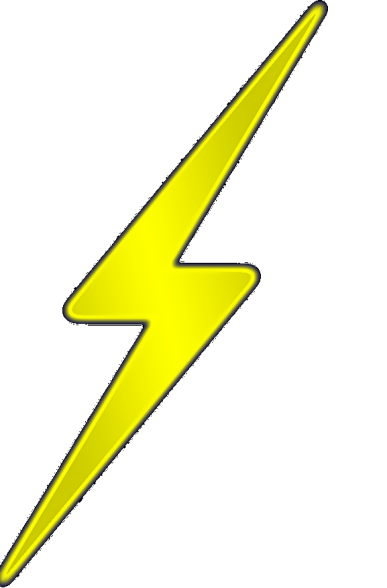 отсутствие разработанной в РФ специализированной литературы по оценке неопределенности, связанной с отбором проб.
«Руководство по методам и подходам Eurachem/CITAC. Неопределенность измерения, связанная с отбором пробы»
два основных подхода к оцениванию неопределенности,                              связанной с отбором проб
Эмпирический подход
Выполняют многократный отбор проб и анализ в различных условиях
Количественно оценивают влияние различных факторов (неравномерность распределения аналита в исследуемом материале, отклонения в процессе применения методики обора) на вклад в неопределенность результата измерений
Модельный подход
Используется предварительно заданная модель, согласно которой выявляют все составляющие неопределенности
Оценивают их количественно
Получают суммарную оценку неопределенности пробоотбора
Преимущества модельного подхода
позволяет легко выявить самый существенный источник неопределенности из числа тех, что были заложены в модель;
менее затратный, чем обширные экспериментальные исследования.
Недостатки модельного подхода
Для теоретического расчета неопределенности требуются:
 детальные исследования минерального состава, размера зерен и формы существования аналита в материале, из которого отбирают пробу (например, в почве);
детальные исследования характера изменения этих параметров в пределах целевого объекта.
Преимущества эмпирического подхода
включает все источники неопределенности, при этом исследователю не нужно заранее знать их характер;
является более применимым к самым различным измерительным системам и объектам (например, газообразным, жидким и твердым).
Для выполнения задачи оценки неопределенности пробоотбора  в АО «ЦС «Звездочка» в начале 2022 года были проведены работы по экспериментальному оцениванию данных составляющих неопределенности результата измерений. В проведенной работе был применен эмпирический подход к оцениванию неопределенности, связанной с отбором проб: использован «метод удвоения», расчет оценки дисперсий проводился по методу ANOVA.
Материалы и методы исследований
Объект исследований: В проведенном эксперименте в качестве образца аналитического контроля использовалась морская вода, отобранная на берегу залива Белого моря в устье Северной Двины.
Оборудование:
Средства пробоотбора: пробоотборная система, банки полиэтиленовые с крышками.
Средства измерений: альфа-бета-радиометр  LB-770
Методы исследований: при эксперименте был разработан программный расчет неопределённости отобранных проб (средствами Microsoft Excel), расчет оценки дисперсий проводился по методу ANOVA.  
Радиометрические измерения были проведены с использованием «Методики выполнения измерений суммарной объемной (удельной) активности бета-излучающих радионуклидов в питьевой воде, воде водоисточника, природных и технических водах на альфа-бета-радиометре  LB-770»
Общая схема измерений, начинающаяся отбором точечной пробы ОАК (объекта аналитического контроля) и заканчивающаяся проведением анализа (измерений) проб ОАК
Отбор единичной пробы или нескольких инкрементов, объединяемых в составную пробу
Целевой объект (объект проботбора)
Отбор пробы
Измельчение и/или разделение
Первичная (объединённая) проба
Дополнительное измельчение и/или разделение
Промежуточная проба
Физическая подготовка пробы
Физическая подготовка, например, сушка, просеивание, размалывание, разделение и т.д.
Лабораторная проба
Тестовый образец
Отбор тестовой порции для обработки перед проведением анализа (радиохим., спектром.)
Тестовая порция
Обработка перед проведением анализа
Анализ
Проведение анализа образца
Тестовый образец
На схеме показан весь процесс измерения, начиная с первичного отбора пробы 
и заканчивая аналитическим определением. На каждом этапе возникают источники неопределенности результата измерений.
Простейший план исследования предполагает, что составляющие неопределенности обусловлены четырьмя классами факторов
случайные источники, характеризующие метод измерений, связанные с отбором проб
систематические источники, характеризующие метод измерений, связанные с отбором проб
Смещение проботбора
Прецизионность проботбора
случайные источники, характеризующие метод измерений, связанные с анализом
систематические источники, характеризующие метод измерений, связанные с анализом
Смещение анализа
Прецизионность анализа
Стандартные неопределенности, обусловленные процессами пробоотбора ОАК и анализа, оцененные по типу А, характеризующие случайный разброс результатов измерений, оценивают дублированием проб и выполнением параллельных измерений. Стандартную неопределенность, оцененную по типу В, характеризующую смещение анализа, оценивают с помощью стандартных образцов или используют значение, приведенное в аттестованной МИ.
Экспериментальный метод был реализован с применением так называемого «метода удвоения» или «метода двойных проб»: отбор проб ОАК проводил один пробоотборщик по одному плану пробоотбора.
Объект пробоотбора
Проба 1
Проба 2
Анализ
Анализ
Анализ
Анализ
Один пробоотборщик дублирует часть проб (например, 10 %, но не менее чем от восьми объектов пробоотбора). 
Затем обе параллельные пробы подвергают пробоподготовке, в результате чего получают две отдельные лабораторные пробы. Каждую пробу анализируют независимо в условиях повторяемости. 
В связи с тем, что на время проведения экспериментальных работ были доступны только два объекта, все восемь двойных проб были отобраны только из них, поэтому полученная оценка неопределенности применима только к данным объектам. 
Для каждого шага процесса измерений приведены количественные характеристики составляющих неопределенности.
Полученные экспериментальные данные для оценивания неопределенности пробоотбора
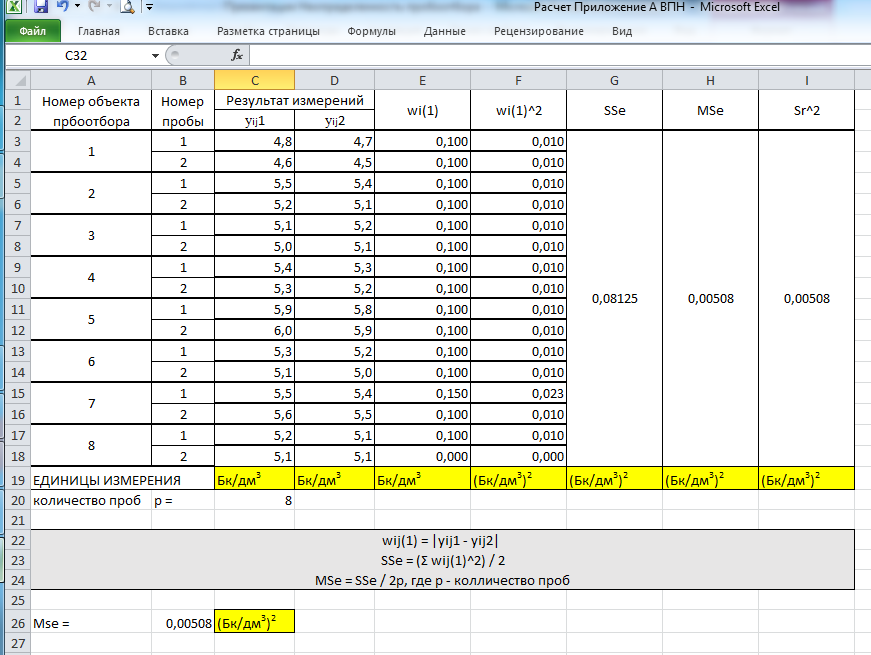 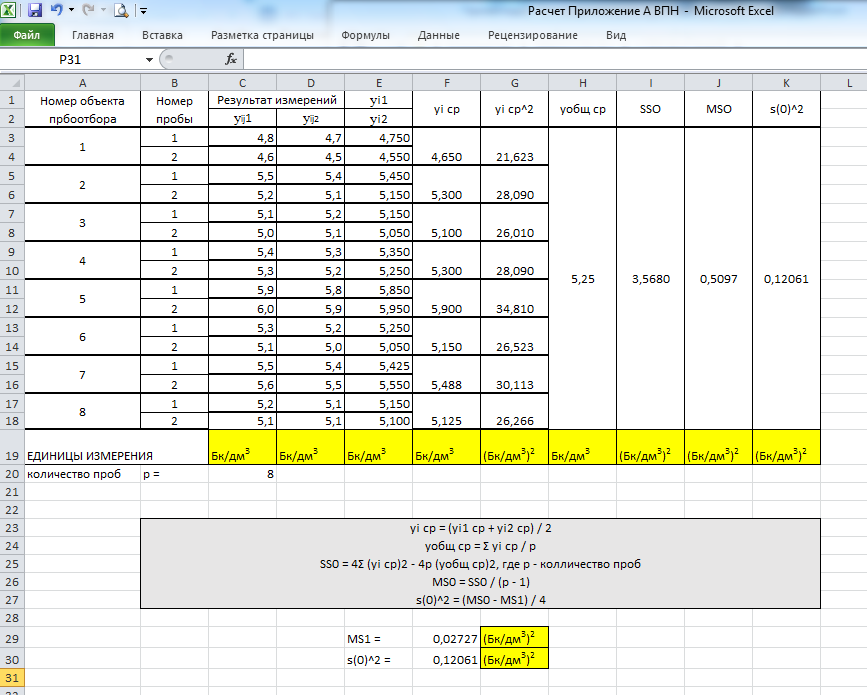 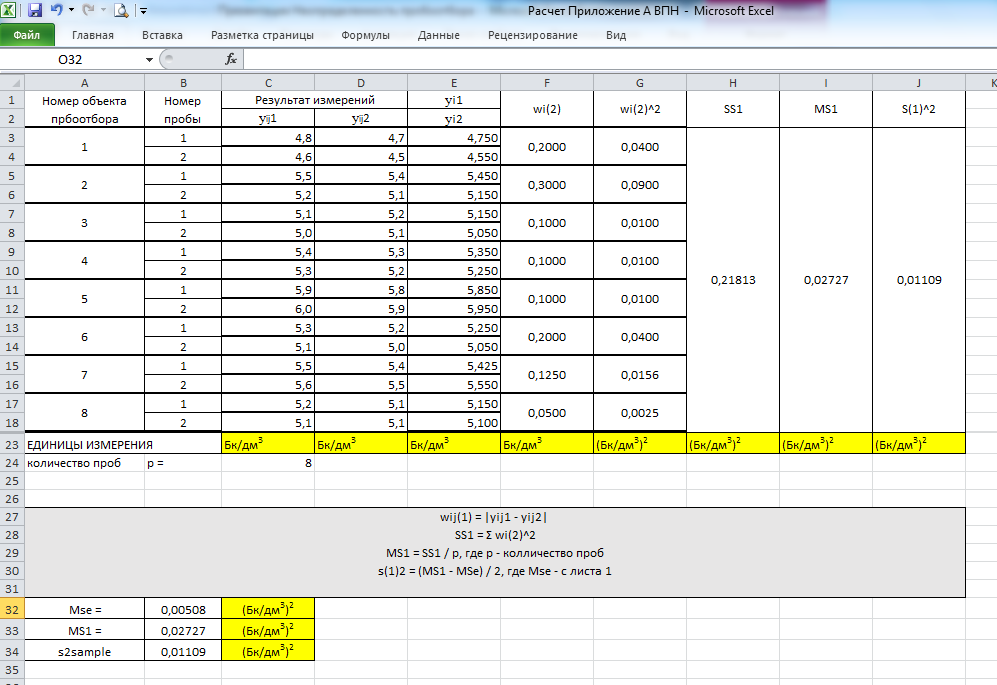 Для разработки экспериментального метода оценивания неопределенности, использовалась следующая статистическая модель, описывающая взаимосвязь между измеренным и истинным (действительным) значением измеряемой величины. 
X = Xtrue + εtarget + εsample + εanalysis,   (1)
где Xtrue — истинное (действительное) значение измеряемой величины; 
εtarget — характеризует рассеяние концентрации между целевыми объектами, обусловлен изменением измеряемой величины между объектами пробоотбора и имеет дисперсию σ2target;
εsample — составляющая неопределенности, обусловленная процедурой пробоотбора ОАК; 
εanalysis — составляющая неопределенности, обусловленная процедурой анализа.

Общую дисперсию σ2total определяют по формуле (источники неопределенности независимы):
σ2total = σ 2target + σ 2sample + σ 2analysis    (2)

Для практического применения используют статистические оценки дисперсий:
s 2total = s 2target + s 2sample + s 2analysis    (3)

Оценки дисперсий s2target, s2sample, s2analysis    были получены по методике «анализ дисперсии» (ANOVA), 
детальное описание которой дано в ГОСТ Р ИСО 5725-3 (см. приложение В.1).
Полученные данные:
по расчету дисперсии между анализами 
(в ГОСТ Р ИСО 5725-3 s2analysis обозначена как s(r)2)
s2analysis = 0,00508 (Бк/дм3)2
по расчету дисперсии между пробами 
(в ГОСТ Р ИСО 5725-3 s2sample обозначена как s(1)2)
S2sample = 0,01109 (Бк/дм3)2
по расчету дисперсии между объектами пробоотбора 
(в ГОСТ Р ИСО 5725-3 s2target обозначена как s(0)2)
s2target = 0,12061 (Бк/дм3)2

При этом, относительный вклад в общую дисперсию дисперсий между анализами, между пробами и между объектами проботбора составляет соответственно:
3,7 %; 8,1 % и 88 % соответственно.
Заключение:
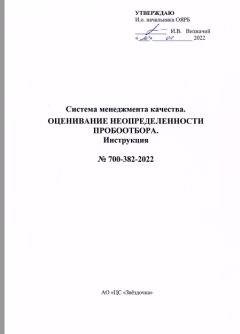 Проведена оценка составляющих неопределенности результата измерений, вызванных пробоотбором, проводимым по методике пробоотбора, разработанной в АО «ЦС «Звездочка» 
Разработан программный расчет неопределённости отобранных проб при эксперименте. Расчет описан в инструкции «СМК. Оценивание неопределенности пробоотбора. Инструкция» № 700-382-2022.
Проведенный эксперимент показал, что качественные и количественные характеристики полученных образцов (проб), применяемое вспомогательное оборудование, установленные методикой отбора проб, обеспечивают требуемую НД представительность результатов радиометрических измерений.
Примеры объектов аналитического контроля, характеристики которых также исследует (измеряет) отдел ЯРБ АО «ЦС «Звездочка», это объекты окружающей среды зоны наблюдения и санитарно-защитной зоны головной организации АО «ЦС «Звездочка»: атмосферный воздух; атмосферные выпадения (осадки); морская вода; донные отложения; грунтовые воды; почва, гидробионты (рыба и рыбопродукты) и др. 
В настоящее время проводятся работы по экспериментальному оцениванию составляющих неопределенности пробоотбора для всех используемых объектов аналитического контроля.
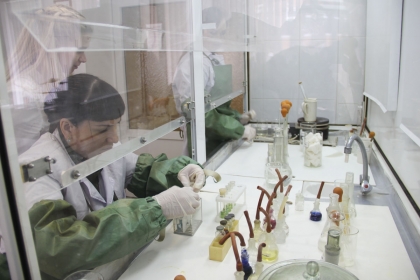 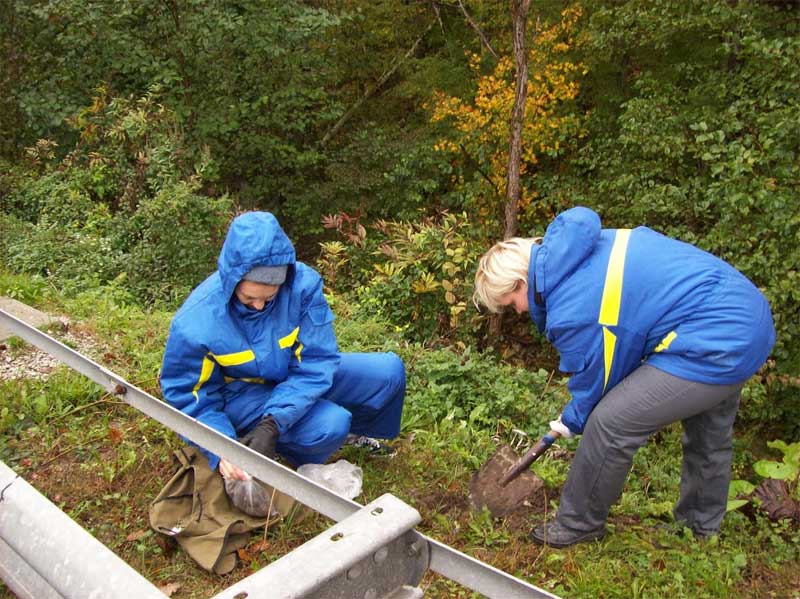 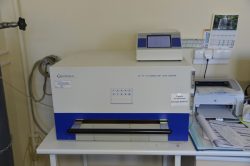 Спасибо за внимание!